Module Pour les Officiels Canadiens de Sports D’hiver Niveau IIIRÔLES DE LEADERSHIP À L’ORGANISATION pour les ÉVÉNEMENTS DE NIVEAUX PROVINCIAUX ET DE LA COUPE CANADA
Tour de table
Qui êtes-vous?
-De quel club venez-vous
-Quel est votre travail
-Quel(s) rôle avez vous déjà tenu lors de votre dernière saison d’événements?
-Quelle-est votre meilleure expérience en événement?
-Quelle-est votre pire expérience en événement?
-Quelles-sont vos attentes envers cette forma
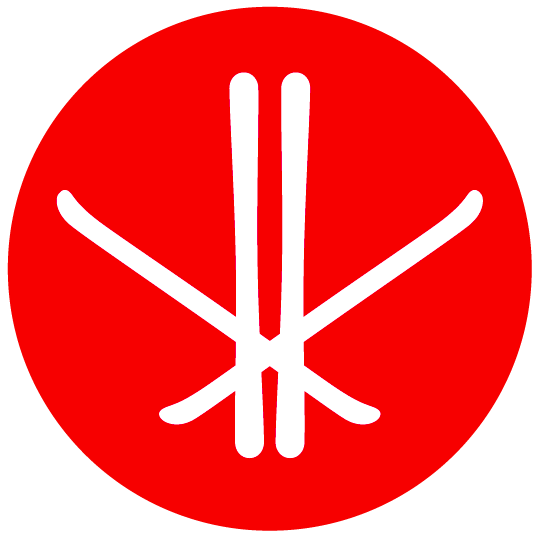 2
[Speaker Notes: Tout d’abord le formateur se présente, Quel est son rôle, son implication avec les ONS et OPS, son expérience.

Ensuite on veut connaître les participants et que les participants se connaissent donc faire le tour avec les questions ci-haut

Retenir les mauvaises expérience pour une activité plus tard sur la façon de gérer les situations et de prendre des décisions

10 minutes]
Tour de table
Révision du cheminement de l’officiel
Le leadership
Les valeurs
Connaissez vos gens
La gestion du temps et des outils
Responsabilisation
Utilisation des outils dans le temps
Conclusion et certification
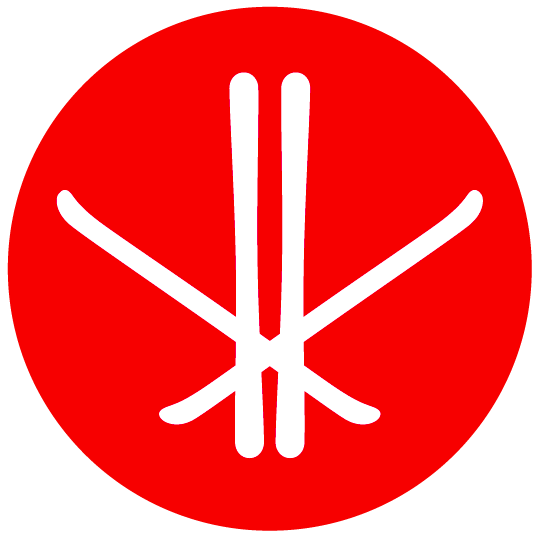 3
[Speaker Notes: Tout d’abord le formateur se présente, Quel est son rôle, son implication avec les ONS et OPS, son expérience.

Ensuite on veut connaître les participants et que les participants se connaissent donc faire le tour avec les questions ci-haut

Retenir les mauvaises expérience pour une activité plus tard sur la façon de gérer les situations et de prendre des décisions

10 minutes]
Tour de table
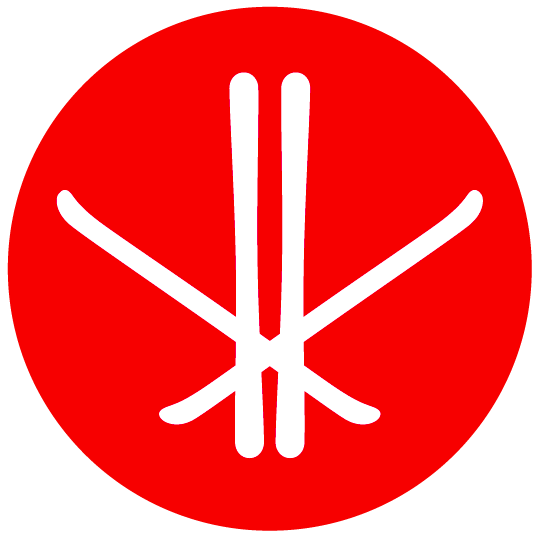 4
[Speaker Notes: Tout d’abord le formateur se présente, Quel est son rôle, son implication avec les ONS et OPS, son expérience.

Ensuite on veut connaître les participants et que les participants se connaissent donc faire le tour avec les questions ci-haut

Retenir les mauvaises expérience pour une activité plus tard sur la façon de gérer les situations et de prendre des décisions

10 minutes]
Ordre du jour
Révision du cheminement de l’officiel
Le leadership
Les valeurs
Connaissez vos gens
La gestion du temps et des outils
Responsabilisation
Utilisation des outils dans le temps
Conclusion et certification
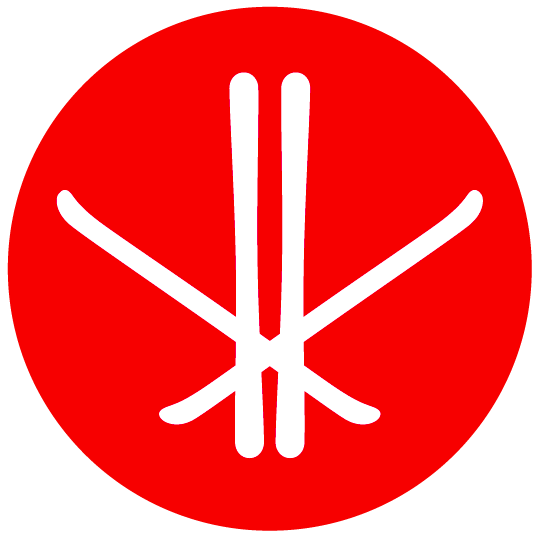 5
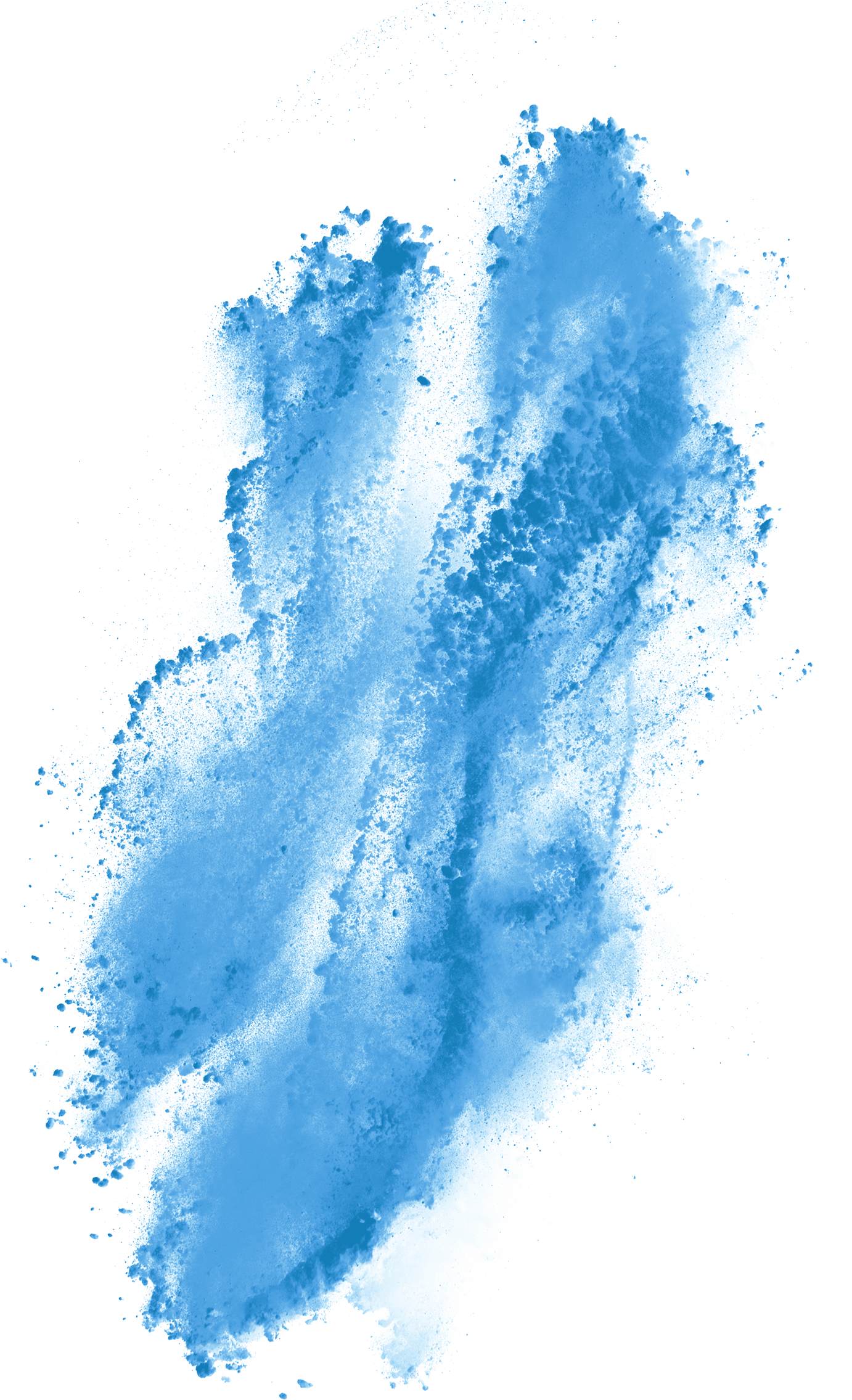 6
Partnership Proposal
Module Leadership de l’officiel
Suite à ce module, vous serez en mesure d’identifier le niveau de maturité de votre équipe et apprendrez à adapter votre leadership auprès des différents intervenants avec qui vous serez appelé à travailler.
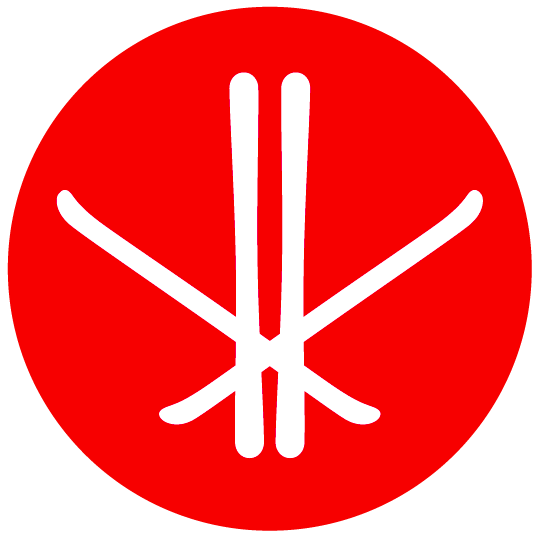 6
Officiels et juges
Les Valeurs de FC
									   L’innovation 
L’excellence 
L’intégrité  
Le respect  
Le plaisir
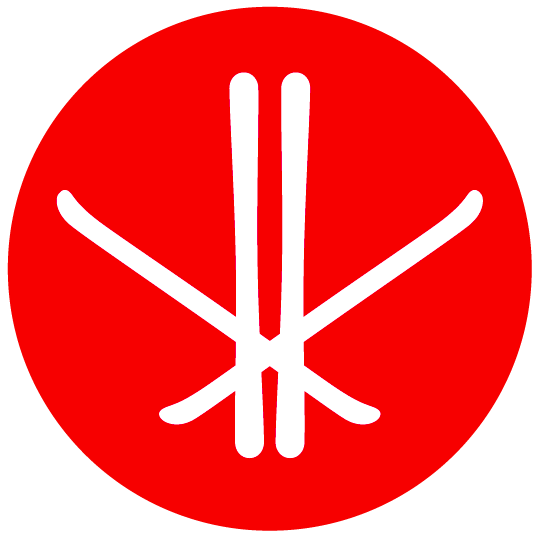 7
[Speaker Notes: Avant de commencer à entrer dans le vif du sujet j’aimerais qu’on s’attarde à l’essence du leadership. Un leader est un influenceur. Si on veut influencer il faut avoir une vision et une vision ça se base sur quoi? (laisser les participants émettre leur hypothèse)
D’où l’importance de définir clairement ce qu’elles sont car ce sera la base de la réussite d’un projet, la muse qui inspirera la réussite et l’engagement à la réussite.

Prenez exemple sur Hitler, n’a-t-il pas influencé un grand nombre de gens? Fondé sur des valeurs des plus douteuses, en opposition à Ganhdi qui a été un grand leader avec des valeurs incontestablement nobles et saine. Steve Jobs avait comme valeur principale l’Humain, tous ces discours revenaient tournait autour. Pourtant il fabriquait des machines, mais tous ses discours, ses pitchs de ventes étaient basés sur de fortes valeurs bien ancrées en lui et en son entreprise entre autre l’humain et comment ses produits rendent l’utile à l’agréable pour ce dernier.

En établissant clairement nos valeurs on est capable de mieux savoir où nous allons dès le départ

Donc chaque success story se réfère à un système de valeurs fort et ancré, quelles sont les vôtres?
Voici les valeurs de l’ACSA

L’innovation:]
Leadership
Qu’est-ce qu’un leader efficace?

«Le leader efficace est quelqu’un de flexible qui s’adapte à la maturité du groupe de gens à influencer.»
Ken Blanchard, auteur du manager minute.
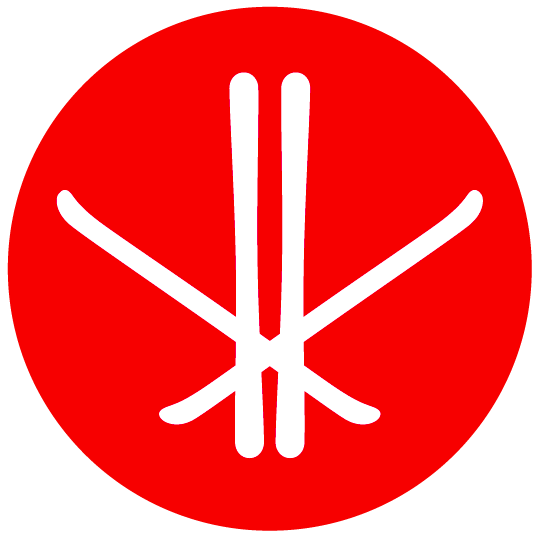 8
[Speaker Notes: Faire participer le groupe et les laisser sortir d’autres idées avant de dévoiler celle-ci

La maturité d’un groupe est variable selon l’expérience, la formation reçue, la raison de la présence, les outils disponibles

Pensez au meilleur patron que vous avez eu. Comment agissait-il
Et le pire lui? Agissait-il toujours de la même façon avec tout le monde

Soyez prêt
5minutes (développer un peu)]
Leadership situationnel
Pourquoi?
Engager les bénévoles
Offrir un développement continu au sein de vos organisations
Laisser un legs à la relève et transmettre la passion et les valeurs de FC
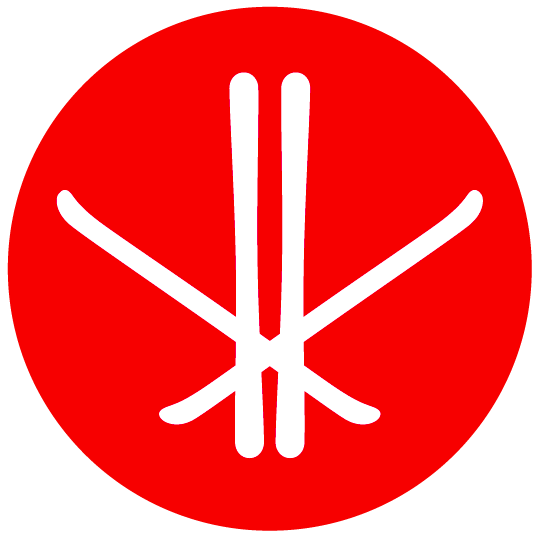 9
[Speaker Notes: Nous sommes des gestionnaires. Nous sommes impliqués dans le club ou dans le comité organisateur d’un événement. Nous devons donc appliquer un leadership pour s’assurer que la roue tourne dans le bon sens.

Le leadership situationnel c’est d’appliquer la citation précédente, savoir à quel moment et avec qui agir en tant que guide, en tant que pédagogue, en tant que stimulateur d’action ou en tant que délégateur.

Il faut connaître le niveau de maturité et d’implication de chacun dans l’organisation pour commencer du bon pied

Introduire les 4 sphères du leadership situationnel: Classer les gens selon leur niveau de maturité: Débutant, Débutant avancé, Contributeur régulier et maître professionnel]
Le leadership situationnel Activité 1
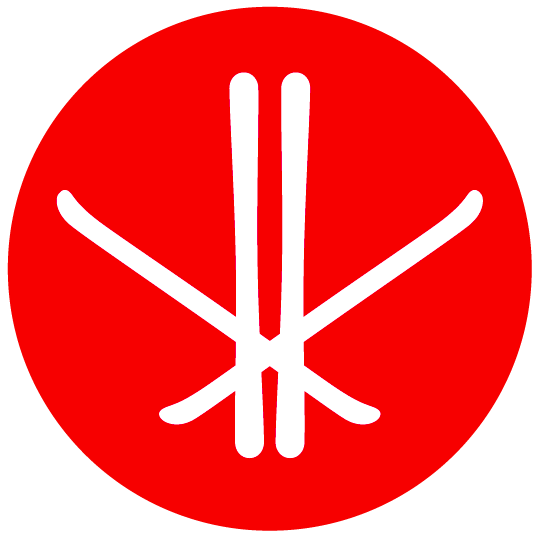 10
[Speaker Notes: Activité 1:
Pensez à votre organisation (club, comité organisateur, bénévoles avec qui vous travaillerez pour réaliser vos événements.

Êtes-vous capable d’identifier des gens à chacune des cases? Êtes-vous capable de placer tous vos gens dans ces cases? Oui

Maintenant quelles sont les caractéristiques et traits de comportement des gens qui se situent dans chacune des cases:
Faire des équipes et donner 15 minutes pour brainstormer avant de dévoiler la suite. Utiliser des gros post-it pour écrire les traits de caractère]
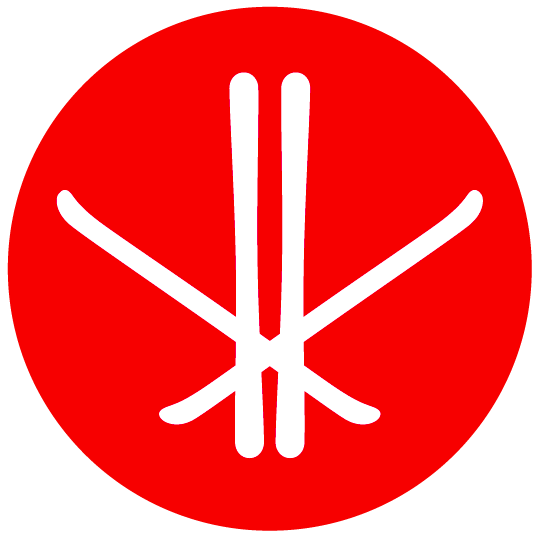 11
[Speaker Notes: Nous sommes des gestionnaires. Nous sommes impliqués dans le club ou dans le comité organisateur d’un événement. Nous devons donc appliquer un leadership pour s’assurer que la roue tourne dans le bon sens.

Le leadership situationnel c’est d’appliquer la citation précédente, savoir à quel moment et avec qui agir en tant que guide, en tant que pédagogue, en tant que stimulateur d’action ou en tant que délégateur.

Il faut connaître le niveau de maturité et d’implication de chacun dans l’organisation pour commencer du bon pied

Introduire les 4 sphères du leadership situationnel: Classer les gens selon leur niveau de maturité: Débutant, Débutant avancé, Contributeur régulier et maître professionnel]
Pause 15 minutes
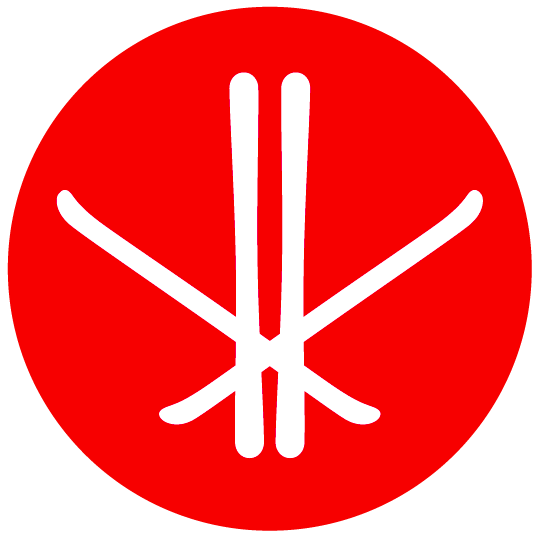 12
[Speaker Notes: Nous sommes des gestionnaires. Nous sommes impliqués dans le club ou dans le comité organisateur d’un événement. Nous devons donc appliquer un leadership pour s’assurer que la roue tourne dans le bon sens.

Le leadership situationnel c’est d’appliquer la citation précédente, savoir à quel moment et avec qui agir en tant que guide, en tant que pédagogue, en tant que stimulateur d’action ou en tant que délégateur.

Il faut connaître le niveau de maturité et d’implication de chacun dans l’organisation pour commencer du bon pied

Introduire les 4 sphères du leadership situationnel: Classer les gens selon leur niveau de maturité: Débutant, Débutant avancé, Contributeur régulier et maître professionnel]
Leadership des Officiels (suite)
L’engagement c’est la mesure de la motivation et de la confiance d’une personne par rapport à un objectif ou a une tache

Un mélange de confiance et de motivation

La confiance vient de la formation
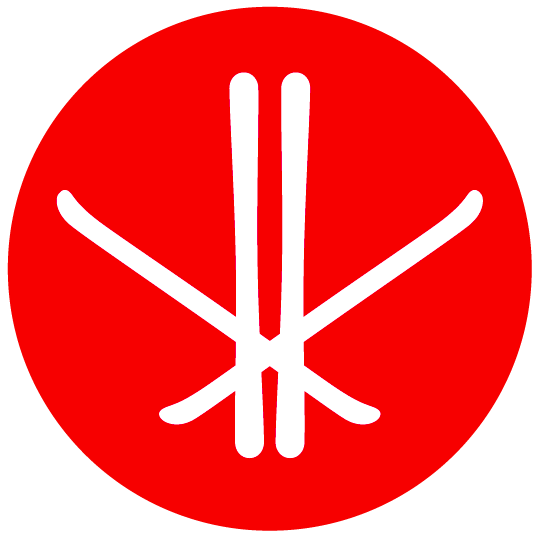 13
[Speaker Notes: Maintenant que nous connaissons nos gens, à quoi cela nous servira-t-il?

L’engagement est le but ultime pour obtenir une bonne rétention des bénévoles d’événements en événements, d’années en années. Il est donc le centre, le cœur de l’organisation

Pour avoir des gens engagés il faut qu’ils aient confiance en l’organisation et en son/ses leader(s). Un leader qui se doit d’être juste, intègre et qui favorise le développement de chacun.

Il devient donc important pour garder cette culture de confiance d’offrir la formation appropriée aux bonnes personnes et de réviser régulièrement les 4 cases pour assurer la motivation des individus de l’équipe et maintenir un rendement efficace.

Comment allons nous adapter notre leadership? Allons voir le prochain exercice.

Le leadership situationnel c’est d’appliquer la citation précédente, savoir à quel moment et avec qui agir en tant que guide, en tant que pédagogue, en tant que stimulateur d’action ou en tant que délégateur.

Il faut connaître le niveau de maturité et d’implication de chacun dans l’organisation pour commencer du bon pied

Introduire les 4 sphères du leadership situationnel: Classer les gens selon leur niveau de maturité: Débutant, Débutant avancé, Contributeur régulier et maître professionnel]
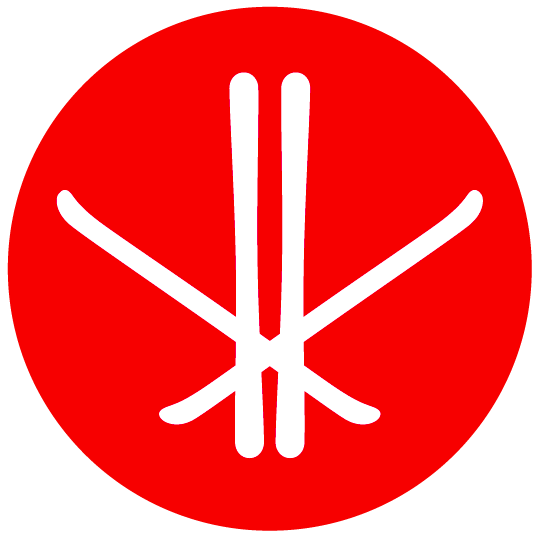 14
[Speaker Notes: Maintenant que nous connaissons les caractéristiques de notre équipe, reprenons l’exercice #1 et décelons quels sont les besoins en encadrement de chacun des cadrans pour assurer une continuité dans leur développement et stimuler leur engagement envers notre organisation. C’est-à-dire quels comportements devons-nous avoir envers ces gens

Reprendre les mêmes équipes et attitrer une autre case à chacune d’entre elles. Donner 15 minutes aux équipes pour en discuter, tirer des conclusions et écrire les idées

Pour le débutant:
+ important: exemples concrets, rétroaction fréquente, le quoi et le comment, Ex: enfant de 2 ans pourquoi, il est important de ne pas se lasser du pourquoi pour assurer une compréhension de sa part et de le faire sentir important et impliqué (officiel niveau 1)
Très axé sur la tâche pour assurer la cmpréhension.

Débutant avancé: 
Ils en ont vu d’autres, ils ne prennent pas l’entière responsabilité du projet car ils ne comprennent pas bien tous les systemes en place encore. Il faut les encourager à continuer leur développement, leur fournir de l’info, leur montrer des trucs et le laisser faire des erreurs, mais le rattraper rapidement pour ne pas le blaser. L’encourager à poursuivre ses formation, le diriger vers le niveau 2 pour améliorer sa compréhension.
Vous serez très axé sur la relation afin de le mettre en confiance

Contributeur régulier:
Il contribe depuis plusieurs années, connaît bien le système en place et les rôles et responsabilités des différents postes. Souvent un officiel de niveau 2. On le soutien en lui confiant des rôles faciles à gérer, on lui fourni les outils nécéssaires à la réalisation de sa tâche. Ex responsable de l’équipement, des bénévoles en lui fournissant des outils que nous verrons plus tard. Il sera un offciel niv 2 et vous pourrez le diriger vers le niveau 3
 Peut-être certains d’entre-vous aujourd’hui? Vous serez axé sur la relation et sur la tâche quand et si l’occasion se présente.

Maître professionnel: idéalement il suivra ou aura suivi son niveau 3 et sera peut-être dirigé vers DT, COURSE BUILDER…..
Ils ont une maîtrise d’un aspect en particulier, connaissent leur force et leur valeur dans l’équipe et dans la réussite du projet. Ils seront vos chefs de départements. Vos mentors au sein du groupe et surtout en leur donnant des défis à la heuteur de leur compétences, ils deviendront des leaders positifs. En tant que leader votre relation avec eux sera très axé sur la relation et sporadiquement sur la tâche
Un coup de fil de temps en temps pour savoir comment ça se passe, quels sont ses besoins de votre part



Contributeur régulier

Élaborer un plan étape par étape. Exemple de SOP. Prendre un rôle et ses responsabilité et montrer comment l’expliquer <a un nouveau
Le leadership situationnel c’est d’appliquer la citation précédente, savoir à quel moment et avec qui agir en tant que guide, en tant que pédagogue, en tant que stimulateur d’action ou en tant que délégateur.

Il faut connaître le niveau de maturité et d’implication de chacun dans l’organisation pour commencer du bon pied

Introduire les 4 sphères du leadership situationnel: Classer les gens selon leur niveau de maturité: Débutant, Débutant avancé, Contributeur régulier et maître professionnel]
Leadership
Tête Cœur Main
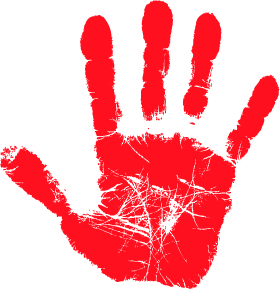 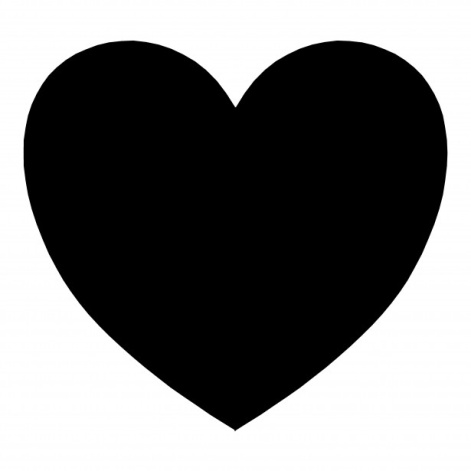 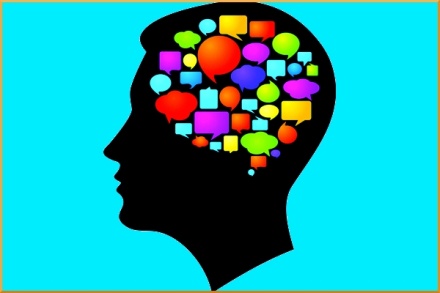 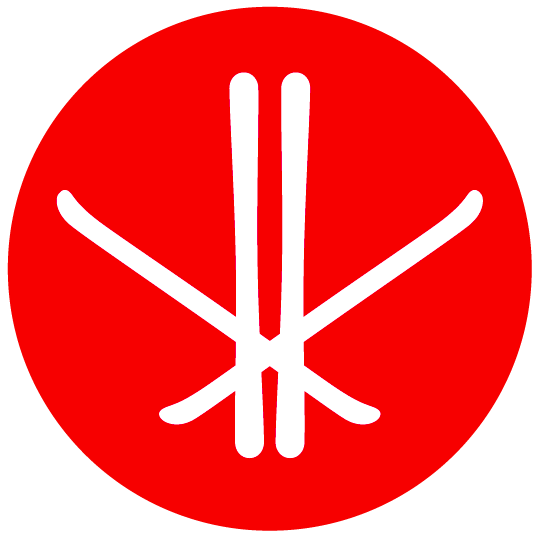 15
[Speaker Notes: Maintenant que nous connaissons bien les traits de caractère et les besoins en encadrement de nos intervenants, penchons nous sur un concept qu’il faut toujours garder en vue.

Que vous disent ces images?
Compétence:

engagement

exécution

Lorsqu’on demande à une personne d’effectuer une tâche il faut toujours se poser la question: A-t-elle les capacités mentales et les connaissances pour y arriver. A-t-elle l’envie et le cœur. Dispose-t-elle des outils nécessaires à la réalisation de la tâche (physiquement ou matériellement)

On applique ce concept afin de s’assurer d’offrir l’encadrement et les ressources nécessaire à la réalisation de l’objectif commun. Vous pouvez vous poser cette question vous-même pour vous assurer que vous ne manquez pas de ressource et cibler exactement où se situe votre manque s’il y en a un.]
Vous devez bien comprendre les niveaux de maturité de votre équipe pour bien bâtir, diriger, comprendre et amener la réussite de votre projet et de votre équipe.
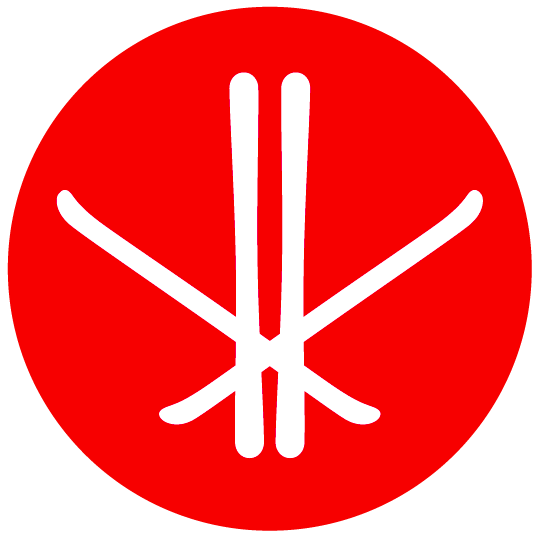 16
[Speaker Notes: De cette fçon, vous serez en mesure de:
-	Influencer les autres dans la mesure où il gagne leur confiance. 
-	Faire confiance à son groupe car il a su développer l’autonomie de chacun des membres.
Déceler les forces et faiblesses de son entourage et les mobiliser autour d’un objectif commun.
Communiquer efficacement.
Voir du positivisme pour focuser sur l’importance de ce que les gens peuvent amener plutôt que sur leurs défauts

Reprenons la situation défavorable du début, choisissez en une par équipe et tentez d’identifier la source du conflit et de voir comment on aurait pu éviter la situation si on avait appliquer le principe de leadership situationnel.]
La gestion du temps et des outils
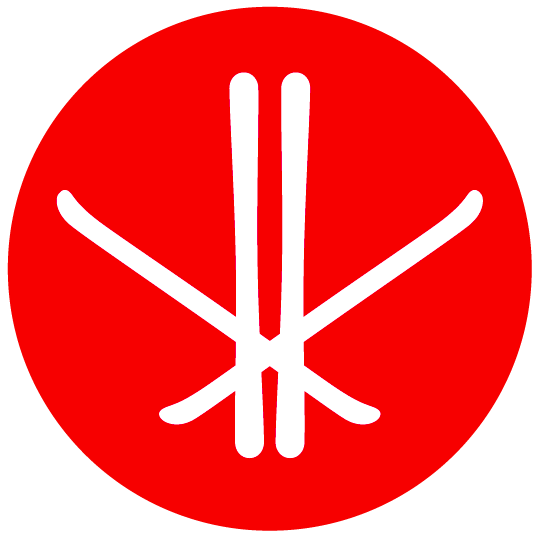 17
[Speaker Notes: Dans cette partie de la formation nous verrons comment organiser un événement au fil des rencontres.

Tout d’abord jettons un œil sur la gestion efficace d’une réunion. Toujours avoir un objectif SMART en tête.]
SMART
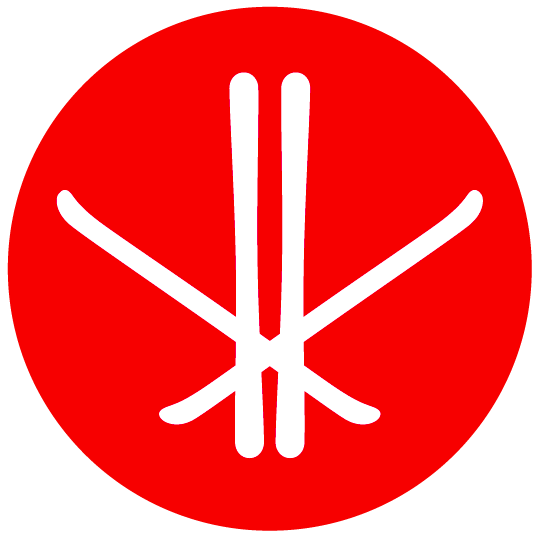 18
[Speaker Notes: Ceci vous sera utile pour chacune de vos rencontres.

Il faut savoir que le SMART peut être utilisé à Différentes échelles. On établit un plan SMART pour le projet en général et par la suite chaque réunion à son propre plan et chaque chef de département doit se faire un plan pour atteindre ses objectifs. Il s’agit d’un principe simple, mais très utile et quasi infaillible.

Maintenant Passons à l’action. Prenons exemple sur un événement durant lequel l’un d’entre vous a pris part à l’organisation.]
Échéancier et rencontres
Tout d’abord, les clubs reçoivent les possibilités et ouvertures pour recevoir un événement
Le club nomme un Président du Comité organisateur
Soumission de la demande de candidature
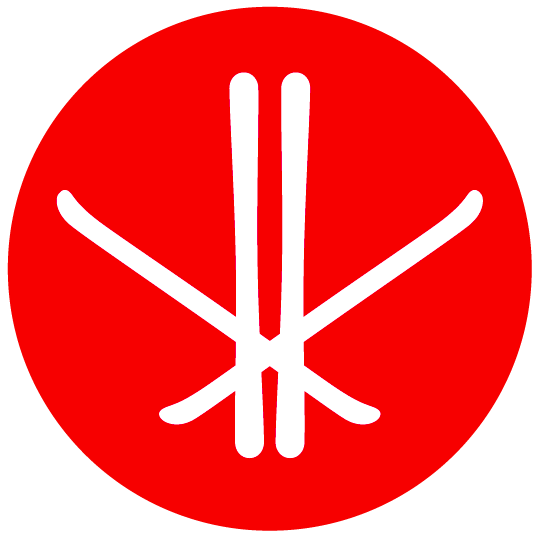 19
[Speaker Notes: À cette étape, montrer la documentation concernant le processus pour l’application pour une coupe canada et le processus provincial. 

Dans le guide du formateur ainsi que dans les annexes du cahier du participant, vous trouverez un exemple de procédure pour les provinciales et événements spéciaux du Québec]
Échéancier et rencontres
Avant la première rencontre assurez vous de:
Former le comité organisateur en fonction des forces de chacun
Établir un budget préliminaire
Établir un plan SMART pour chaque réunion
Établir un plan d’opération
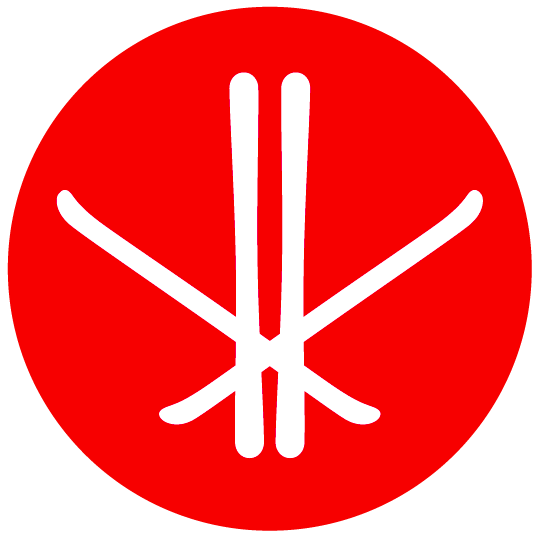 20
[Speaker Notes: À cette étape, il s’agit de connaitre les détails qui serviront de charpente à l’événement afin de présenter le projet dans son ensemble lors de la première réunion officielle et pouvoir déléguer la finition aux personnes clés de l’organisation.

Prenez le budget pour évaluer vos coûts afin de mieux orienter votre trésorier lors de la première rencontre afin qu’il sache clairement quels sont les besoins en finacement

Prendre le temps de 
Prendre le Plan de travail de la coupe Canada remplir les détails possibles à remplir

Plan d’opération:
Remplir la section Budget pour analyser les besoins à présenter pour la première réunion]
Échéancier et rencontres
La première rencontre +/- 3 mois de l’événement
Présenter le projet dans sa version finale
Distribuer les rôles et les responsables de secteurs
Établir un calendrier de rencontres
Prendre les minutes pour communiquer clairement et précisement les tâches de chaque responsable de secteurs
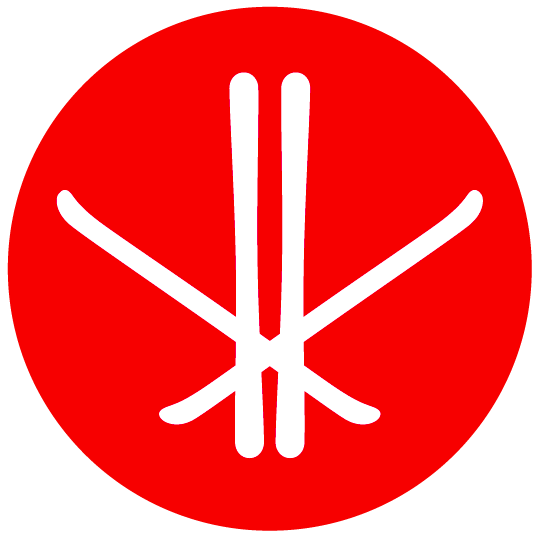 21
[Speaker Notes: Lors de cette réunion il est important de présenter l’événement dans toute sa splendeur, de partager la vision de la réussite.

Lors du travail préparatoire vous aurez eu le temps d’identifier les points cruciaux, il sera donc très important de communiquer clairement les attentes envers chaque personnes clés présentes à cette réunion

Continuer de travailler avec le plan de travail
Plan d’opération: La section comité organisateur doit être remplie suite à cette rencontre
Présentation du budget

Plan de travail: les sections suivantes doivent être comblée à l’issue de cette réunion
Déterminer les pistes utilisées
Établir la programmation de l’événement (journées d’entrainements officielles, journée de qualif, journée de finale)
Déterminer les options d’hébergement possible pour valider lors du prochain meeting
Déterminer s’il y a un banquet]
Échéancier et rencontres
La deuxième rencontre +/- 2 mois avant l’événement
Faire un tour de table sur l’avancement de chacun des responsables
Recueillir toutes les informations pour l’avis de course
Billets de ski
Procédure d’inscription et paiement
Remises de prix
Suivre l’exemple d’avis de course
Concrétiser les besoins et les spécifications de parcours avec la station
S’assurer que chaque responsable de secteur sait clairement quoi préparer pour la prochaine rencontre
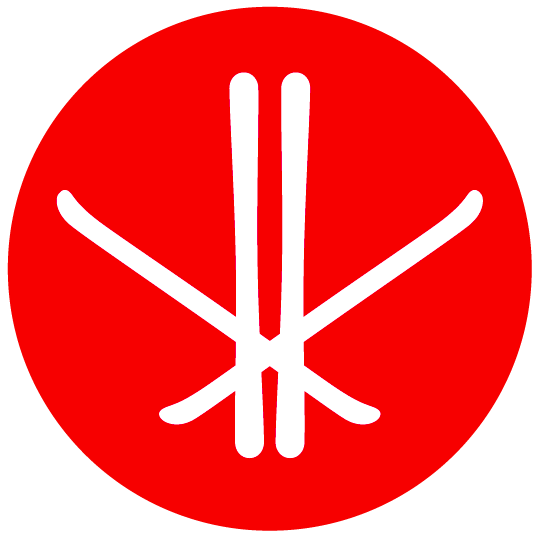 22
[Speaker Notes: À cette tape, on révise les objectifs de chacun des secteurs pour être à jour dans tous les dossiers et réajuster dans le besoins

Plan de travail les sections suivantes doivent être complétées suite à cette rencontre
Revoir les caractéristiques techniques relatives au parcours
Le COL Produira un plan des parcours et consulter les guides de terrain (incluant les clôtures, les tentes, les tribunes, les portillons de départ, l’inscription, le chrono….)
Le COL travaillera avec la station concernant l’équipement nécessaire à la construction des parcours
Le COL travaillera avec la station de ski au plan et à l’échéancier de la construction du parcours (operation plan section sur les besoins en bénévoles) 
Déterminer le nombre de patrouilleurs nécéssaire
Avoir discuté avec la station pour le prix des billets pour athlètes, entraineurs, bénévoles, parents (pour inscrire dans l’avis de course et continuer de planifier le budget)
Préparer l’information concernant les hotels pour l’avis de course
Collaborer avec l’ACSA au plan de rémunération des juges et officiels (voir budget et dernière section du plan d’opération)
Collaborer avec l’ACSA à la procédure d’inscription (idéalement la communication avec l’ACSA a été fait à l’avance pour présenter et choisir une option lors de ce meeting pour que tout soit en place pour avoir toute l’information dans l’avis de course pour l’envoie offciel lors de la prochaine rencontre)
Travailler avec l’ACSA et le GCO aux affectations des officiels (distribuer ces responsabilités pour la prochaine réunion)
Travailler avec l’ACSA et GCJ aux affectations des juges (distribuer ces responsabilités pour la prochaine réunion)
S’occuper du Marketing avec l’OPS et l’ACSA
Confirmer s’il y aura un commanditaire e titre
Communiquer les renseignements concernant les commanditaires à l’OPS et L’ACSA]
Échéancier et rencontres
La troisième rencontre au moins 1 mois avant l’événement
Il s’agit de la finalisation, chaque responsable doit présenter son produit final
Le bureau de compétition et l’inscription
L’horaire des bénévoles, construction et entretien de parcours
Envoi officiel de l’avis de course si ce n’est pas déjà fait
L’horaire des juges et officiels
Cette rencontre peut avoir lieu à plusieurs reprises dépendant de l’ampleur du projet
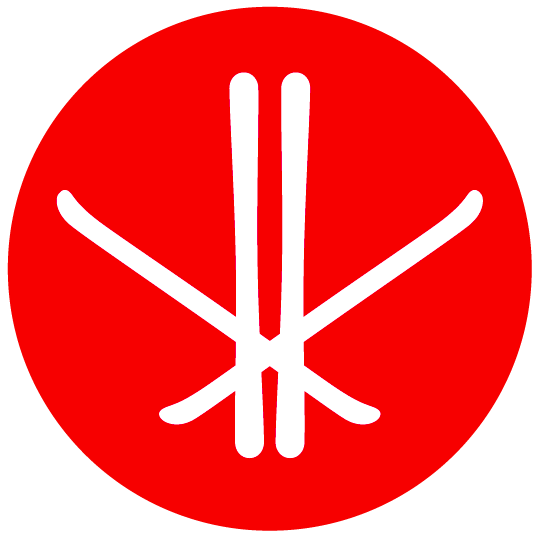 23
[Speaker Notes: Plan de travail:

Soummettre le plan d’urgence
Déterminer l’endroit où aura lieu la cérémonie de remise
Organiser une zone tranquille pour la compilation avec accès électrique
Détemriner si des échaffaudages sont nécessaires
Déterminer s’il y a suffisaement de toilettes
Finaliser les besoins du banquet
Prévoir comment les athlètes vont récupérer leurs billets: Voir aussi le race office kit
Établir les exigences et l’horaire de démentellement]
Échéancier et rencontres
Se rencontrer au besoin pour finaliser certains détails
Rouler un Dry run de l’évenement
Communiquer chaque semaine avec les responsables de secteurs pour s’assurer que tout y est
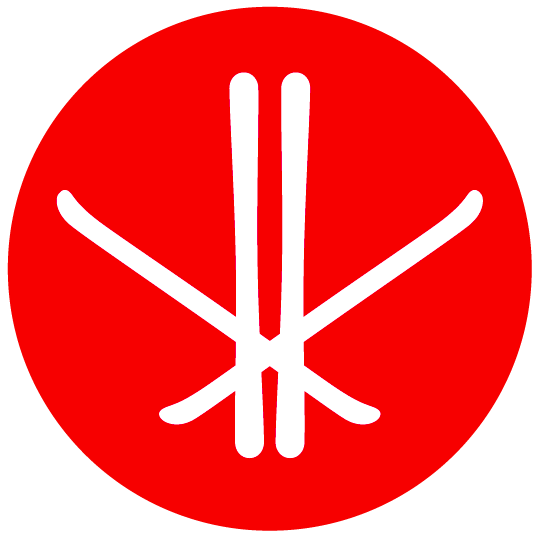 24
[Speaker Notes: Remplir tout ce qu’il reste dans le plan de travail
Show Time!]
En conclusion
N’oubliez pas que lorsque vous devenez un leader;Si votre événement est un succès, c’est grâce à votre équipe, lorsqu’il y a un problème; c’est votre faute.

Si vos actions inspirent les autres à rêver plus, apprendre plus et devenir plus, vous êtes un leader.							John Quincy Adams
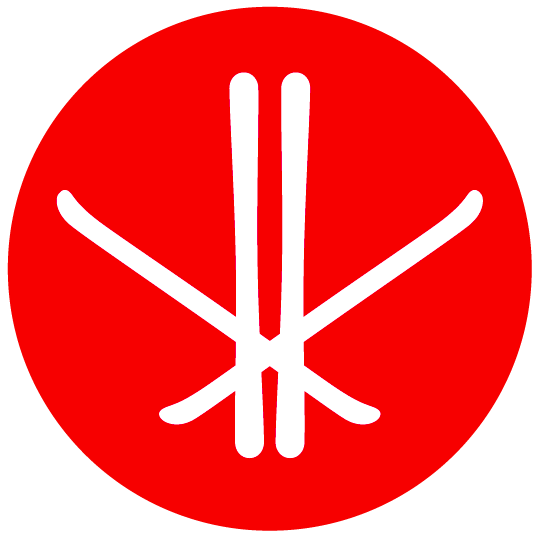 25
[Speaker Notes: Nous sommes Freestyle Canada]